Ley de senos y cosenos
Pre Cálculo 1
Ing. Abio Alberto Alvarado Maldonado
Semana 12
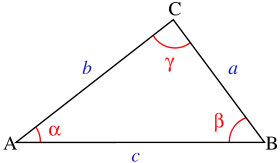 Propósito
Resolver correctamente problemas de triángulos aplicando las leyes de senos y cosenos
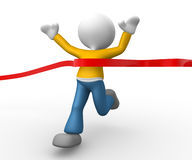 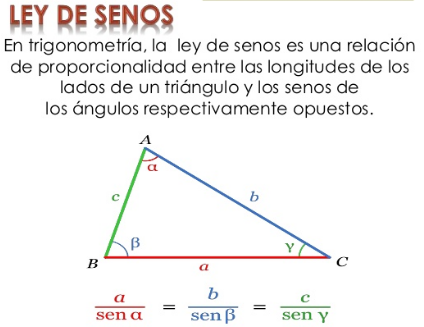 Resuelve el triángulo ABC, del que se conocen los siguientes datos (2 ángulos y el lado común):
Solución:
ii)
C
iii)
a
b
B
A
C= 180°-40°-60°
        C= 80°
Un barco A envía un S.O.S. y las señales son recibidas por dos estaciones de radio B y C, que distan entre sí 80 km. La visual que va desde la estación B al barco forma un ángulo de 75° con la visual que va de la estación B a la C y la visual que va desde la estación C al barco forma un ángulo de 85° con la visual que va de la estación C a la B. ¿ A qué distancia de cada estación se encuentra el barco?
Solución:
A= 180°-75°-85°
        C= 20°
A
ii)
b
c
iii)
75°
85°
B
C
80
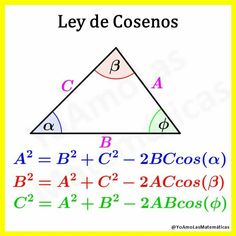 Dos trenes parten simultáneamente de una estación en dirección tal que forman un ángulo de 48°. Uno va a 20 km/h y el otro  a 30 km/h. Determina a qué distancia se encuentran separados después de dos horas de viaje.
Solución:
t=2 h
Aplicamos ley de cosenos:
40 km
d
48°
60 km
Una valla cuyo perímetro tiene forma triangular, mide 10 metros en su lado mayor, 6 metros en otro y 50° en el ángulo que forman entre ambos. Calcula cuánto mide el perímetro de la valla.
Solución:
Aplicamos ley de cosenos:
6 m
d
50°
10 m
Perímetro:
P=10+6+7,67
P= 23,67 m
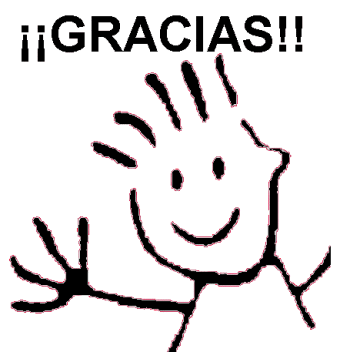 Por tu tiempo…